Škola:			Základní škola Kladruby			Husova 203, Kladruby, 349 61Číslo projektu:		CZ.1.07/1.4.00/21.3668			Modernizace výuky
Autor:			Petr Kindelmann
Název materiálu:	 	Alfred Nobel

Šablona:			III/2 
Sada:			III2_C.01
Předmět:		Fyzika
Třída:			VI.
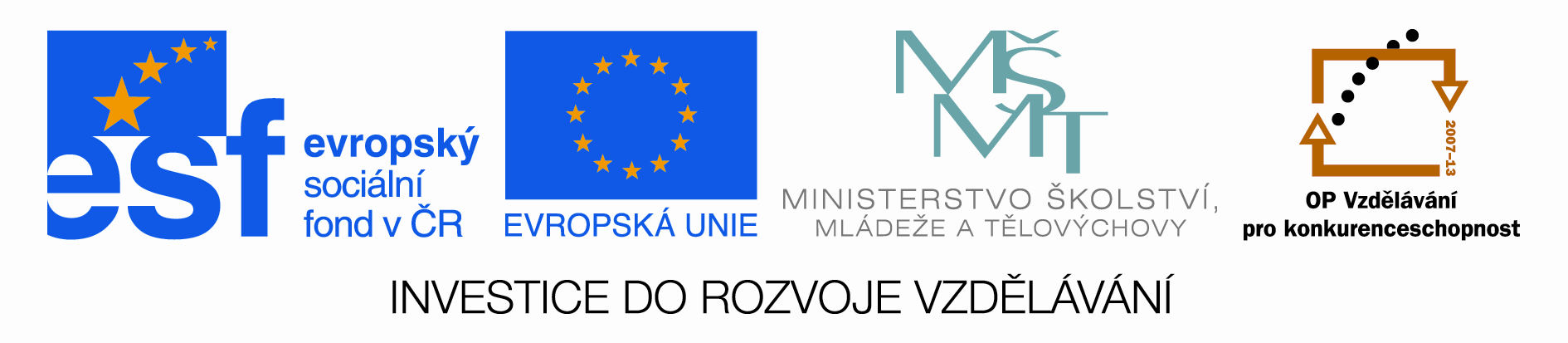 Anotace:Tento výukový materiál je zaměřen na Alfreda Nobela. 
Prezentace doplňuje školní učivo, seznamuje žáky s vynálezci      a  vynálezy,  motivuje  žáky  k  zájmu o předmět, poukazuje na historické souvislosti a podporuje mezipředmětové vazby.
Klíčová slova:

Nobel 
dynamit 
Nobelova cena
Alfred Nobel
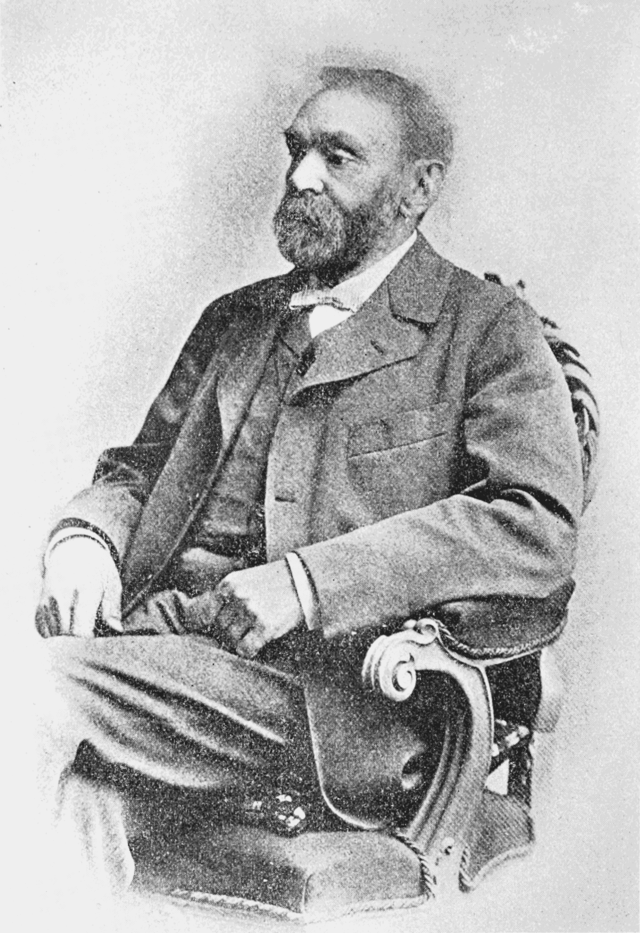 Švédský chemik (1833 – 1896)
Kdo to byl
Alfred se věnoval studiu bezpečné manipulace s nitroglycerinem a vynalezl dynamit.
Je zakladatelem fondu, z něhož je každoročně udělována Nobelova cena za fyziku, chemii, lékařství, literaturu, mírové snahy a od roku 1969 za ekonomii, považovaná za nejvyšší ocenění, jakého se může umělci, vědci nebo státníkovi dostat. 
Na jeho počest byl po něm pojmenován chemický prvek nobelium.
Dynamit
Dynamit je směs nitroglycerinu a hlinky (nitroglycerin v čistém stavu je nesmírně nebezpečný, snadno vybuchující).
V chemické továrně, kde pracoval, zemřel při výbuchu nitroglycerinu i jeho mladší bratr Emil.
Alfred Nobel získal patent na dynamit v roce 1867 a přinesl mu obrovský majetek.
Dynamit nahradil nebezpečný nitroglycerin, střelnou bavlnu (nitrocelulózu) a málo účinný černý střelný prach. 
Vynalezl také rozbušky a pracoval na úpravách střelného prachu, který se používá dodnes (kordit).
Vypráví se, že Nobelem účinky jeho vynálezů na bojištích tak otřásly, že se je rozhodl napravit Nobelovou cenou.
Výbušniny
Váleček dynamitu.




Současné střelivo s korditem.
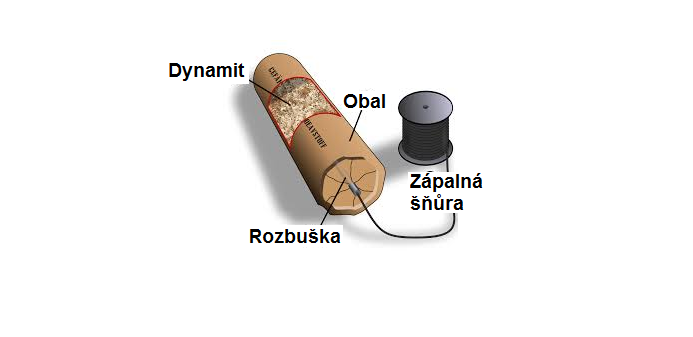 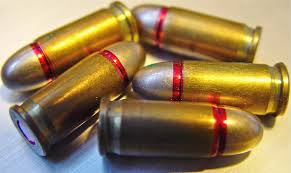 Nobelova závěť
Nobel uložil částku 32 miliónů švédských korun.
V roce 1895 pověřil švédskou Akademii věd rozdělováním cen z úroků (asi 160 000 švédských korun).
Ceny jsou vypláceny z úroků, poprvé byly uděleny roku 1901.
Čeští nositelé Nobelovy ceny
Carl  Ferdinand  a  Gerty  Theresa  Coriovi   (1947) za  medicínu  -  objev  funkce  hormonů  předního laloku hypofýzy při metabolismu cukrů.
Peter Grünberg (2007) za fyziku, za objev jevu obří magnetorezistence,  jenž  umožnil výrobu pevných disků s kapacitou řádu GB.
Jaroslav  Heyrovský      (1959)  za  chemii,  za  objev a rozpracování analytické polarografické metody.
Jaroslav Seifert (1984), za literaturu. 
 Bertha Sophia Felicita von Suttner (1905), za mír.
Zdroj
http://upload.wikimedia.org/wikipedia/commons/thumb/8/83/PSM_V68_D096_Alfred_Nobel.png/640px-PSM_V68_D096_Alfred_Nobel.png, 15.6.2013
http://cs.wikipedia.org/wiki/Alfred_Nobel , 15.6.2013
https://www.google.cz/url?sa=i&rct=j&q=&esrc=s&source=images&cd=&cad=rja&uact=8&docid=vptV7I2J3a-6UM&tbnid=L8I0_hprjNSMgM:&ved=0CAUQjRw&url=http%3A%2F%2Fde.wikipedia.org%2Fwiki%2FDynamit&ei=s-GzU--HFYn8Oca5gcAE&bvm=bv.70138588,d.ZGU&psig=AFQjCNGEk9_HrYilFxiTUxjAbQuauYXzgQ&ust=1404384031758658 , 15.6.2013
https://encrypted-tbn1.gstatic.com/images?q=tbn:ANd9GcTfCMnvcpErzl1pWCgxFG_xI5PtKyf5rfU4bZOrOE1cfrJS-E2CIg , 15.6.2013
http://cs.wikipedia.org/wiki/Carl_Ferdinand_Cori , 15.6.2013
http://cs.wikipedia.org/wiki/Peter_Gr%C3%BCnberg , 15.6.2013
http://cs.wikipedia.org/wiki/Jaroslav_Heyrovsk%C3%BD , 15.6.2013
http://cs.wikipedia.org/wiki/Jaroslav_Seifert , 15.6.2013
http://cs.wikipedia.org/wiki/Bertha_von_Suttner , 15.6.2013